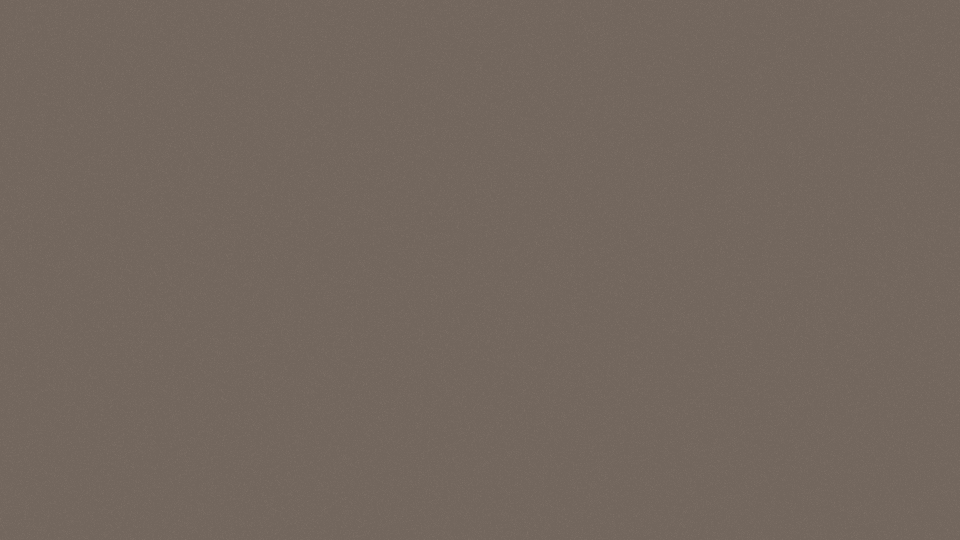 Числа и вычисления
Целые числа
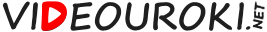 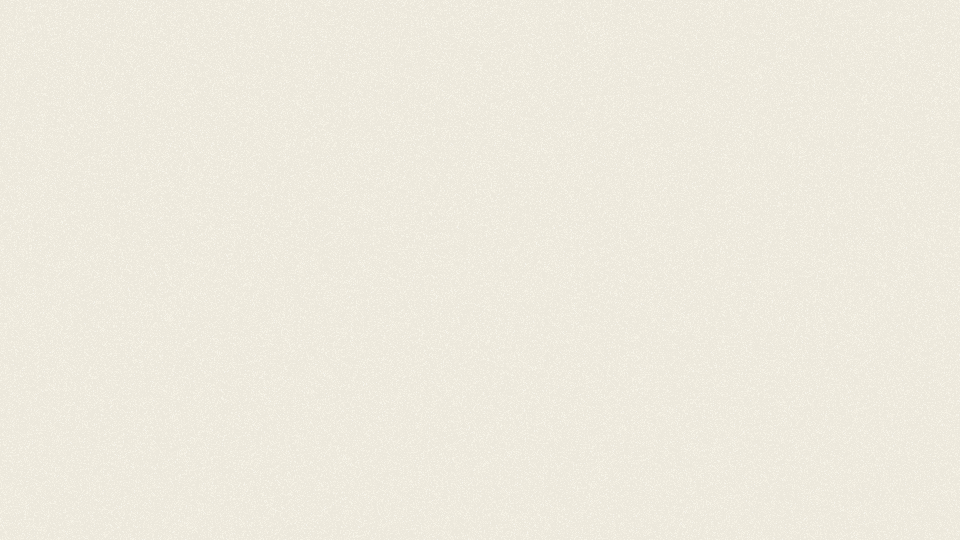 ( натуральные числа
+ числа, противоположные натуральным
+ 0 )
x
-5
-2
1
2
-7
-6
-4
-3
-1
0
3
4
5
6
7
отрицательные
положительные
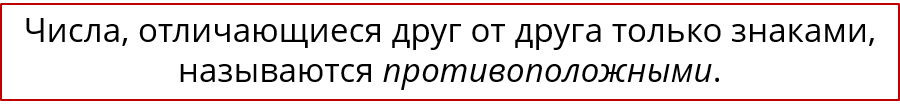 )
)
= 15
)
- 15
41
= -41
- (
- 8
)
= 8
- (
337
= - 337
- (
- (
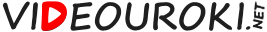 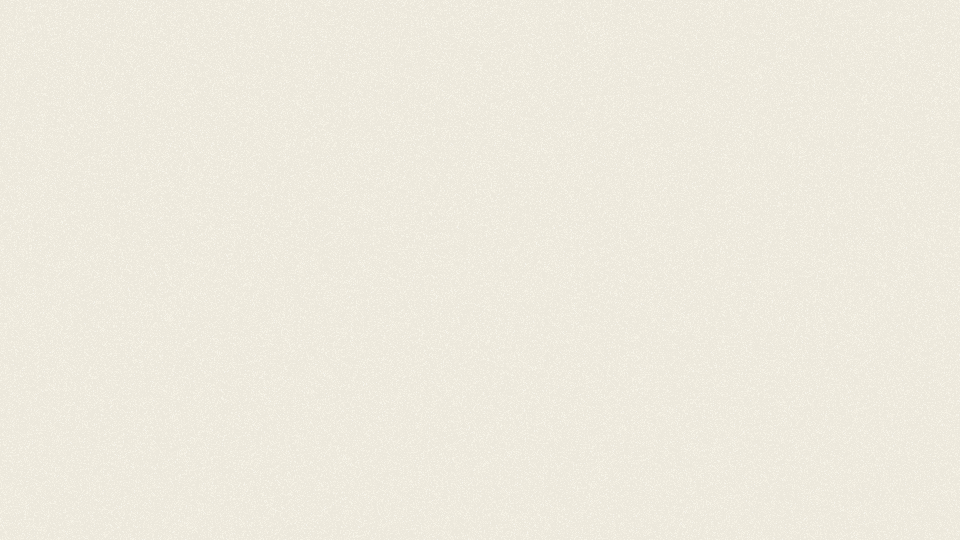 Модуль числа
|a| - расстояние от точки начала отсчёта до точки А(a).
x
-a
0
a
|-a|
|a|
|-3| = 3
|-a| = |a|
|3| = 3
|0|=0
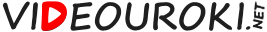 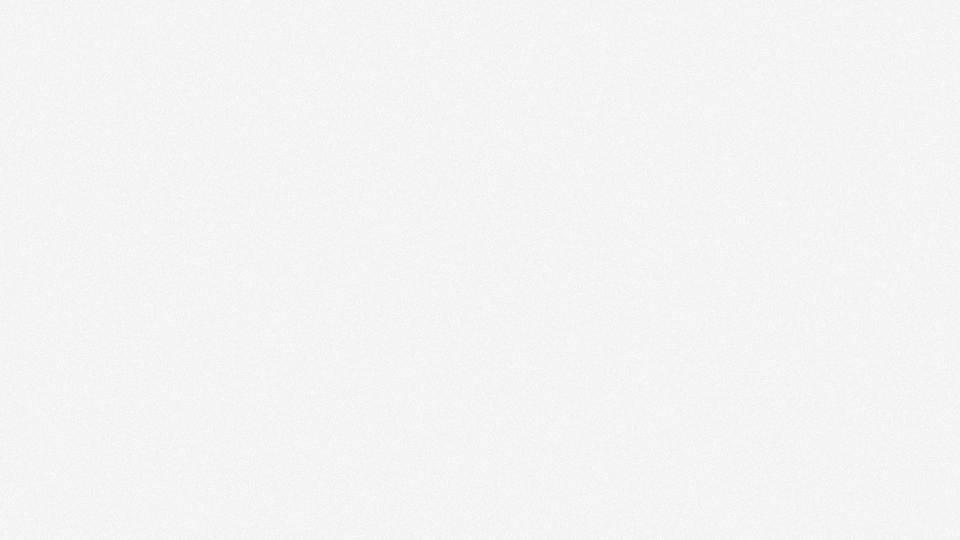 Найти значения выражений.
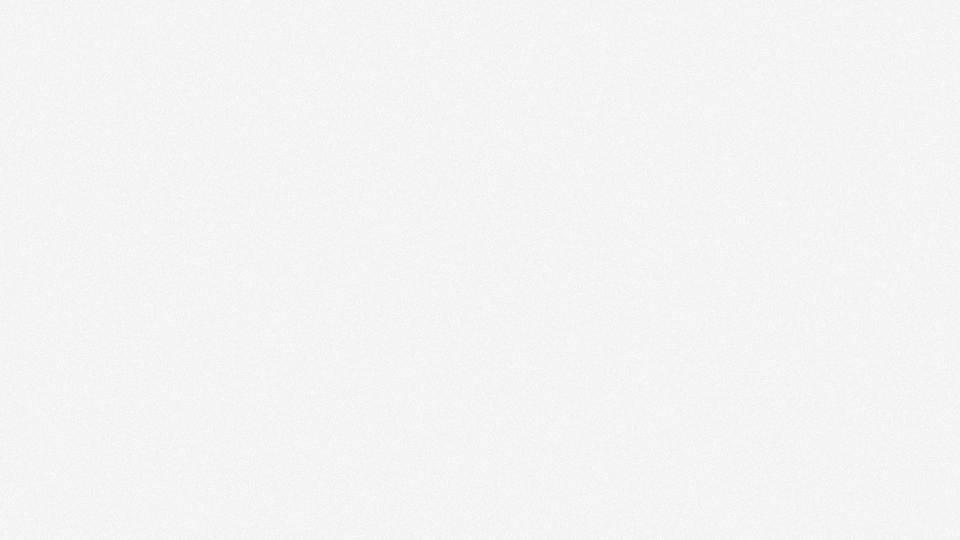 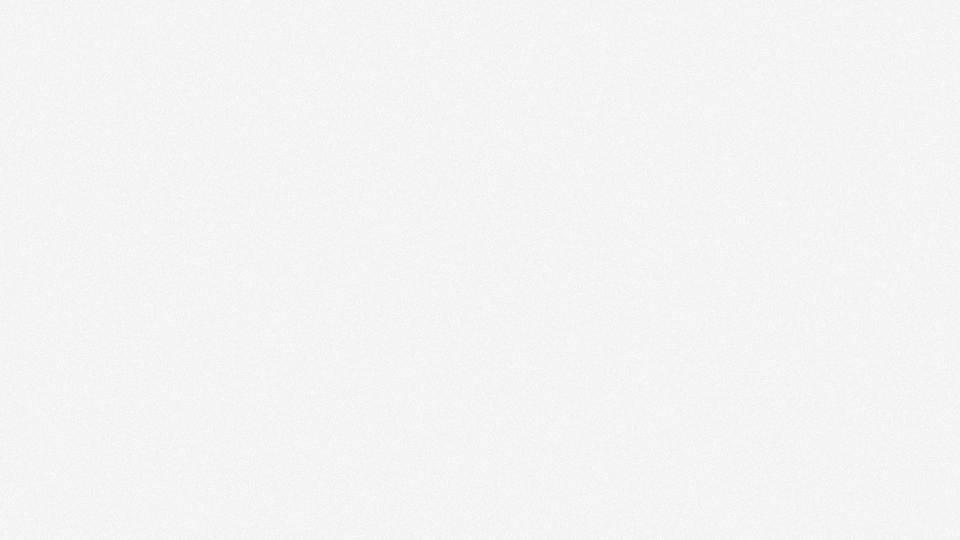 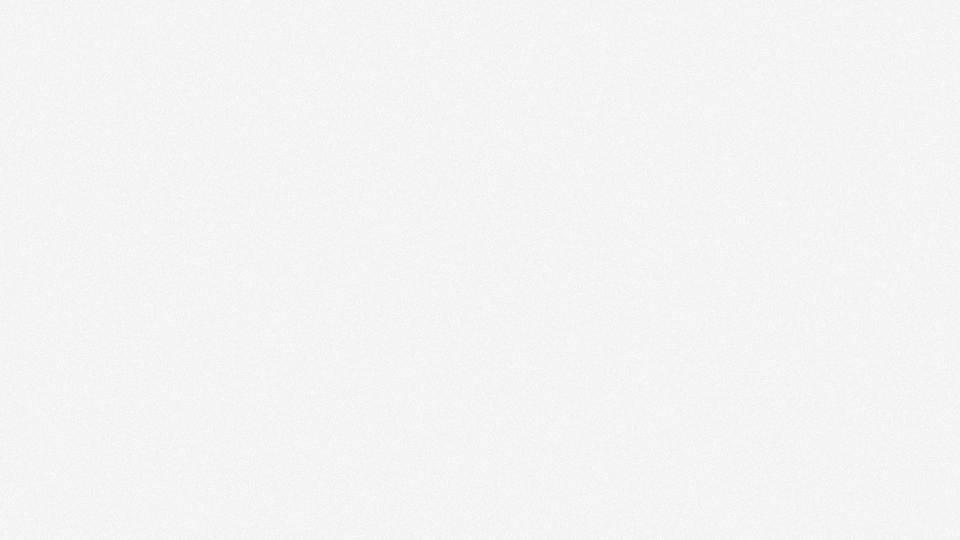 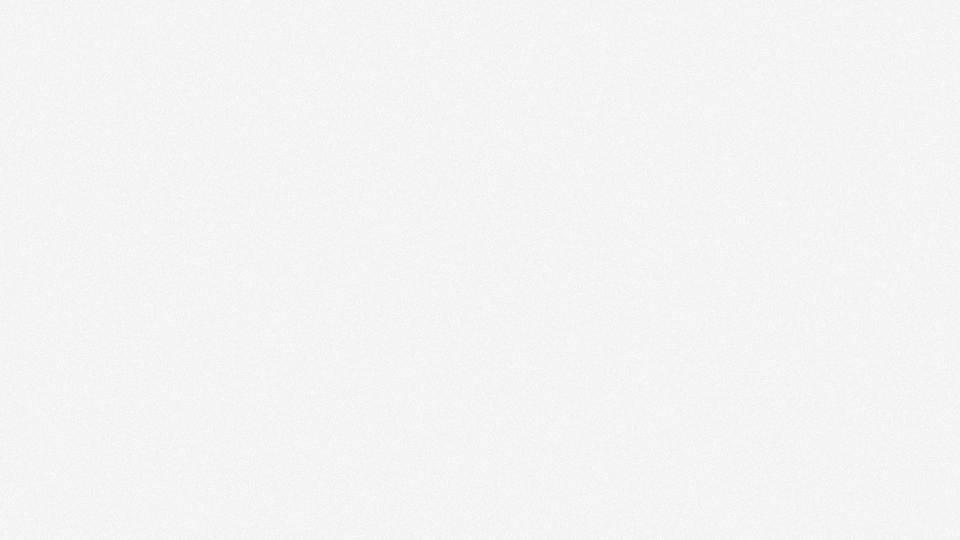 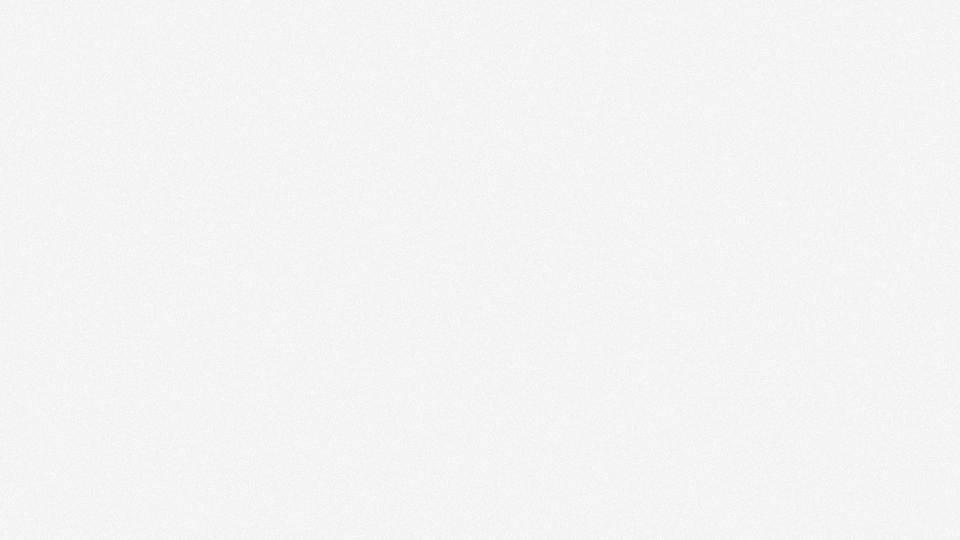 а) |-17| ∙ 2 - |3 + 6| = 17 ∙ 2 - |9| = 17 ∙ 2 - 9 = 34 – 9 = 25
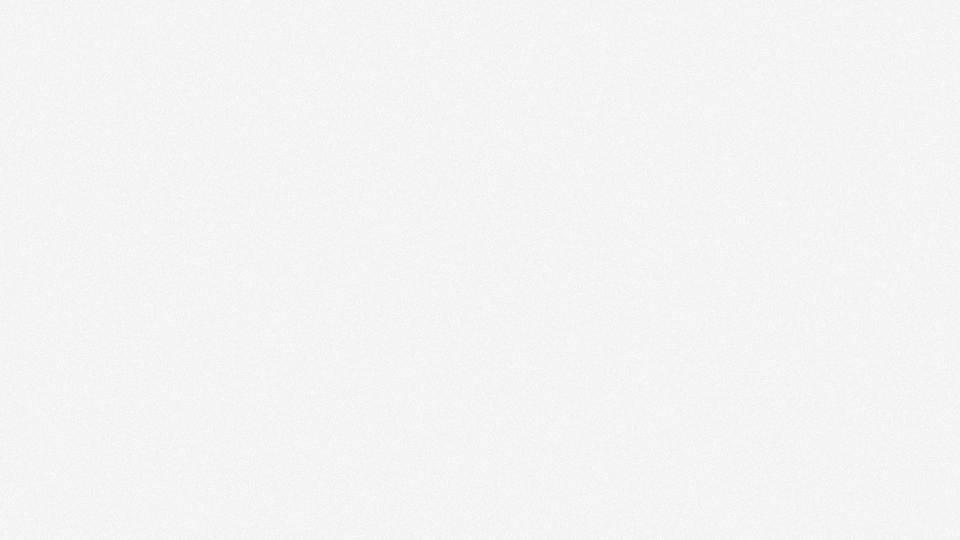 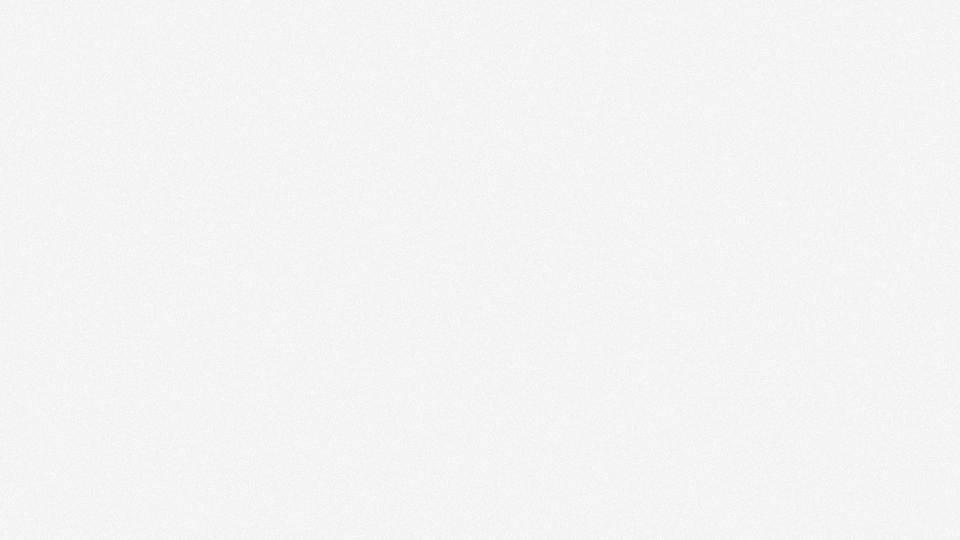 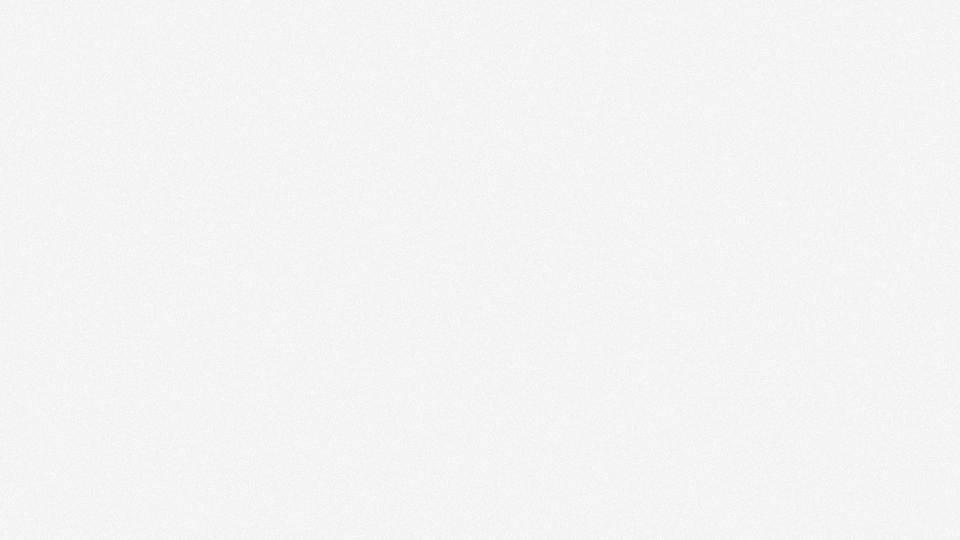 б) (|-11| + |11| + |0|) ∙ 3 = (11 + 11 + 0) ∙ 3 = 22∙ 3 = 66
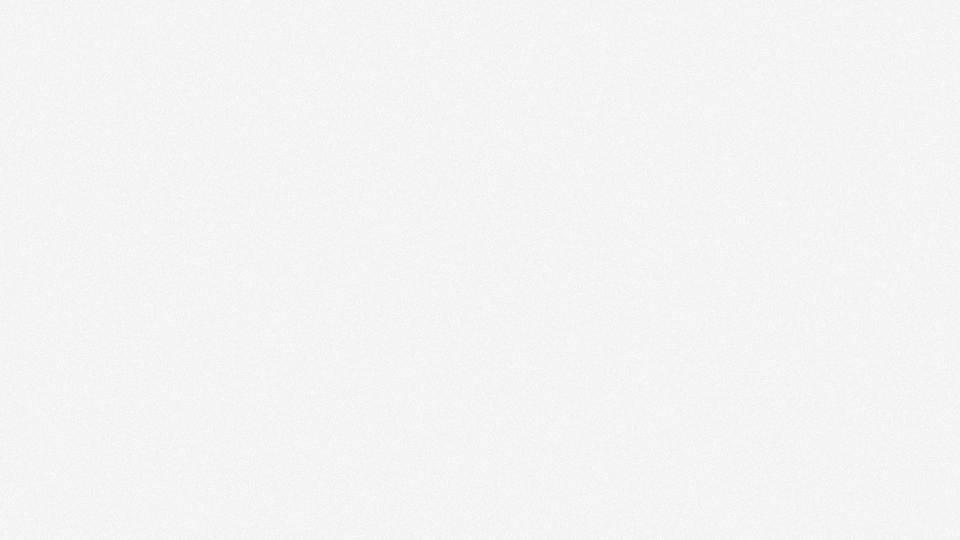 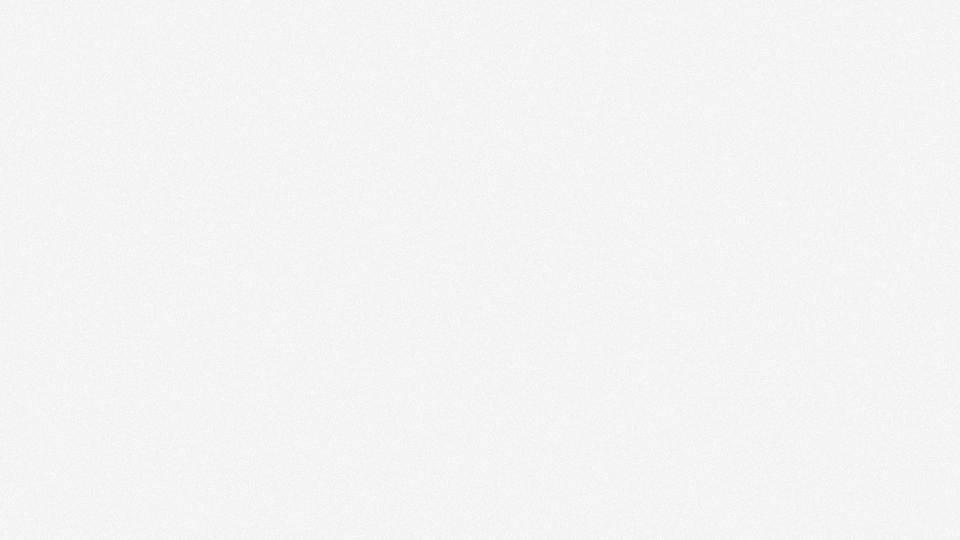 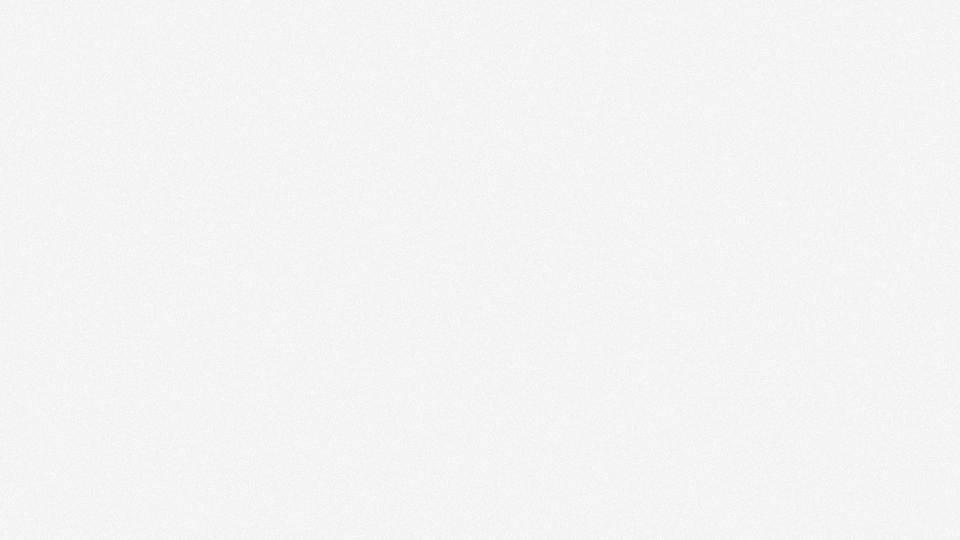 в) |11 – 11|· (337 + |-9|) = |0|· (337 + |-9|) = 0 · (337 + |-9|) = 0
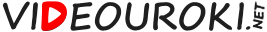 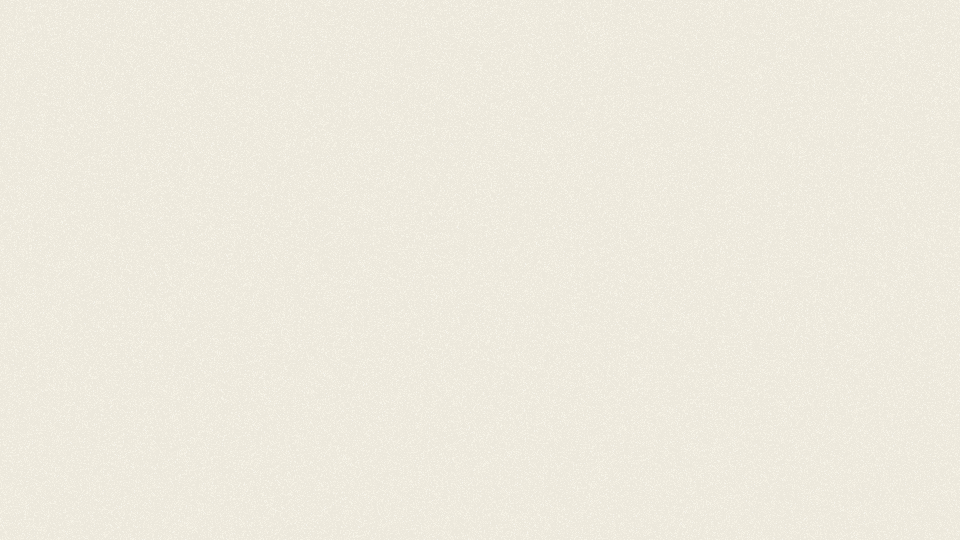 Сравнение целых чисел
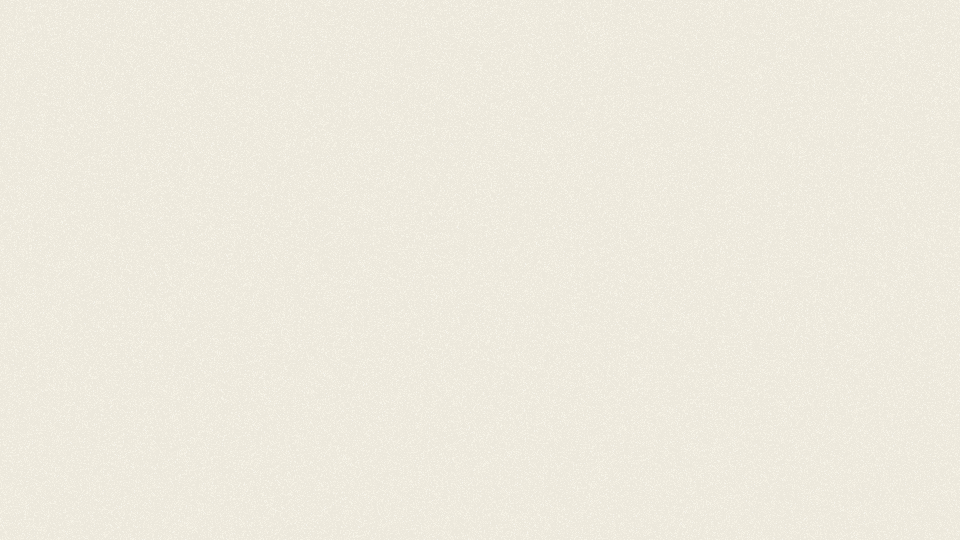 а) 998 > -998
Больше то число,
которое на числовой прямой
расположено правее.
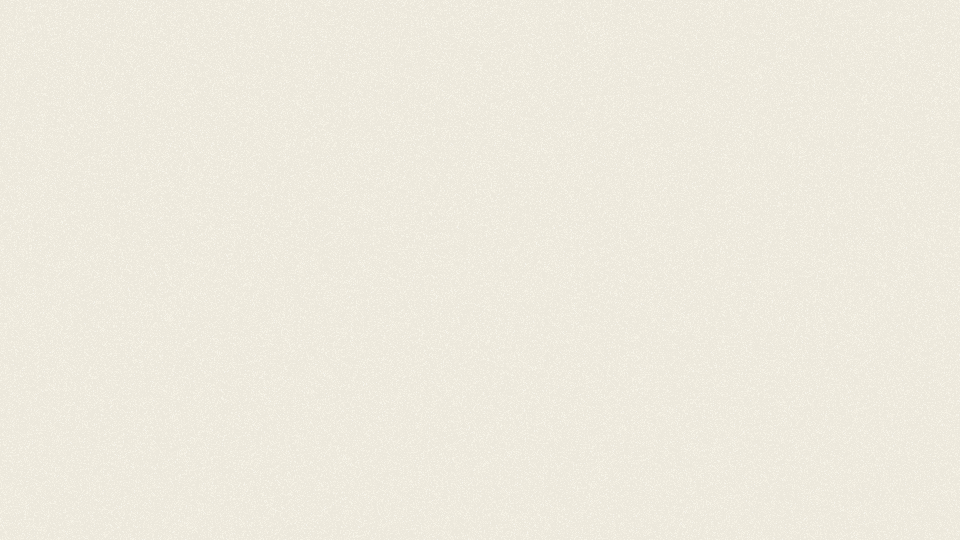 б) 0 < 37
>
положительное
число
отрицательное
число
в) 78 > -1
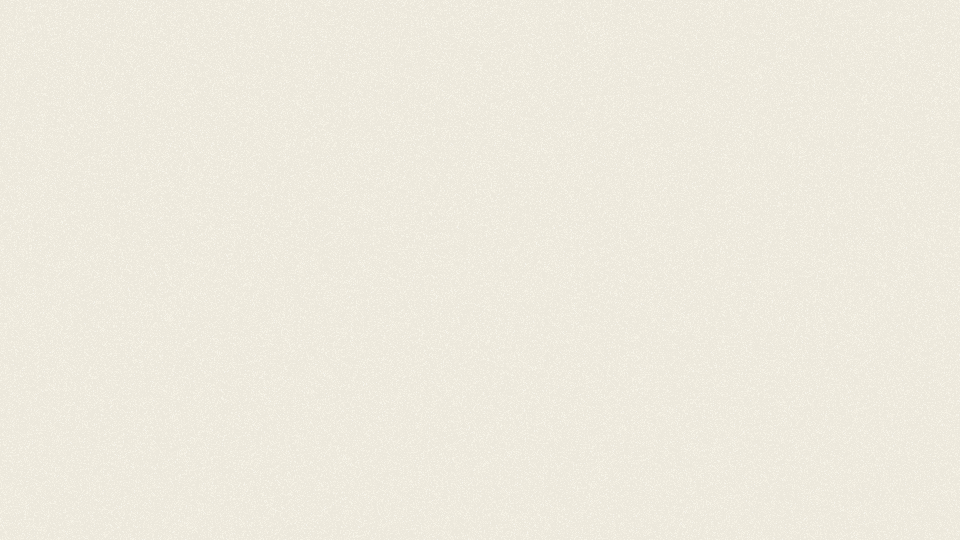 >
0
положительное
число
x
г) -35 > -37
-37
-35
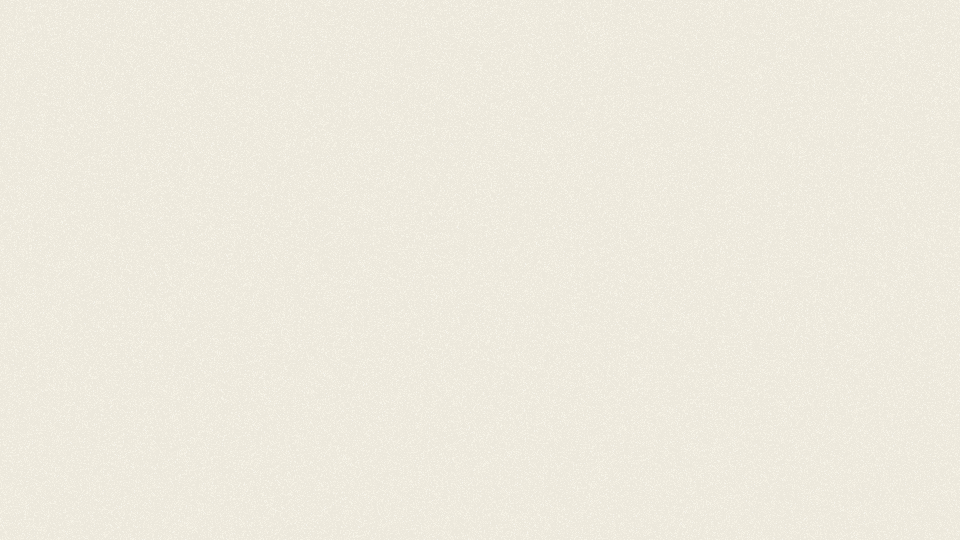 |-35| = 35
|-37| = 37
<
0
отрицательное
число
д) 781 < 783
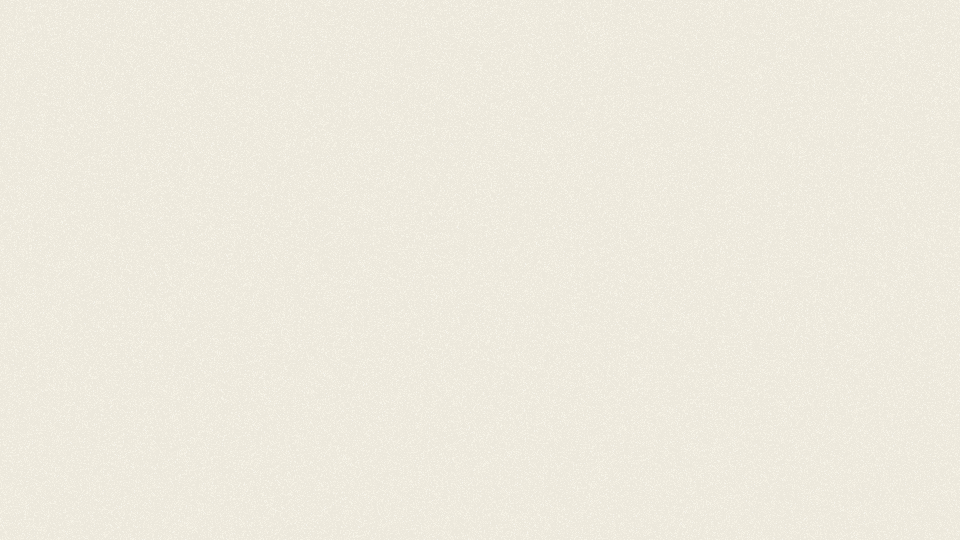 Из двух отрицательных чисел больше то,
модуль которого меньше.
е) -1000 < -5
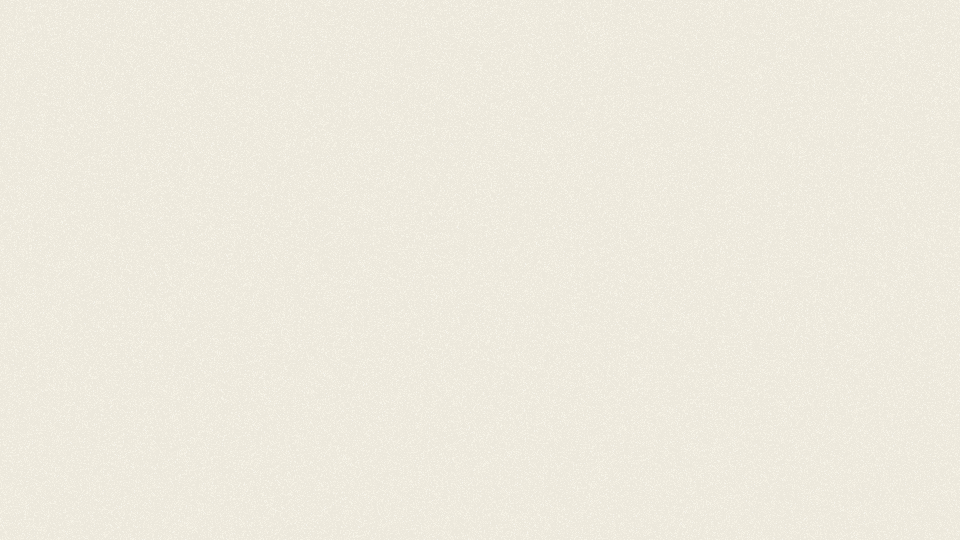 |-1000| = 1000
|-5| = 5
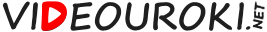 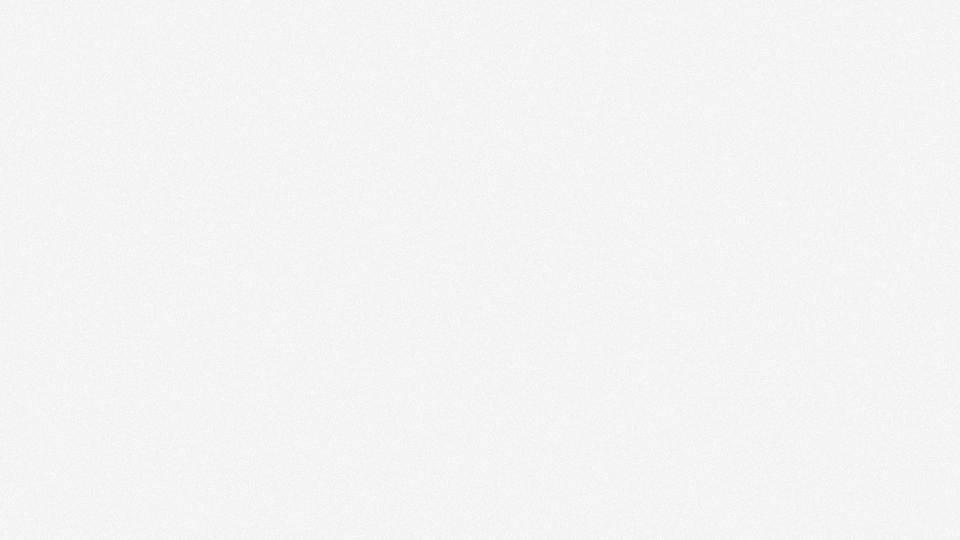 Расположить числа:
а) 
    В порядке убывания:
,
,
,
-100
-100
.
-3
-3
18
18
,
19
19
0
0
,
,
,
,
.
б) 
    В порядке возрастания:
33
33
,
-8
-8
,
-1
-1
,
-6
-6
,
5
5
.
,
,
,
.
,
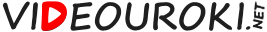 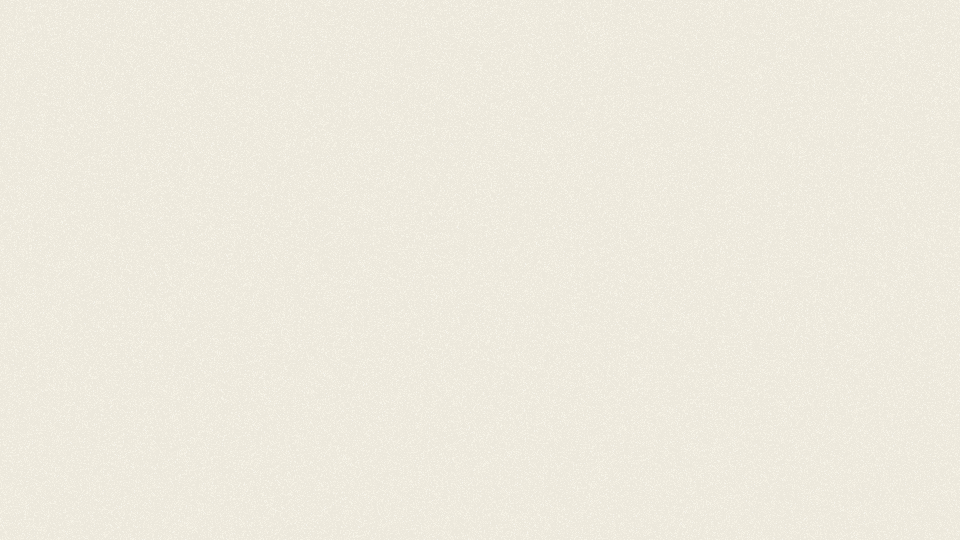 Действия с целыми числами
a – b = a + (-b)
Сумма
Произведение и частное
Произведение и частное чисел
с разными знаками имеет знак минус.
Сумма с одинаковыми знаками
13 + 21 = 34
(-6) ∙ 3 = -18
(-18) : 3 = -6
-13 + (-21) = -(13 + 21) = -34
6 ∙ (-3) = -18
18 : (-3) = -6
Произведение и частное чисел
с одинаковыми знаками имеет знак плюс.
Сумма чисел с разными знаками
|13|
|-21|
21
13
13 + (-21) = -(21 – 13) = -8
6 ∙ 3 = 18
18 : 3 = 6
21
|21|
|-13|
13
(-6) ∙ (-3) = 18
(-18) : (-3) = 6
-13 + 21 = +(21 – 13) = 8
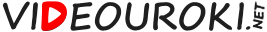 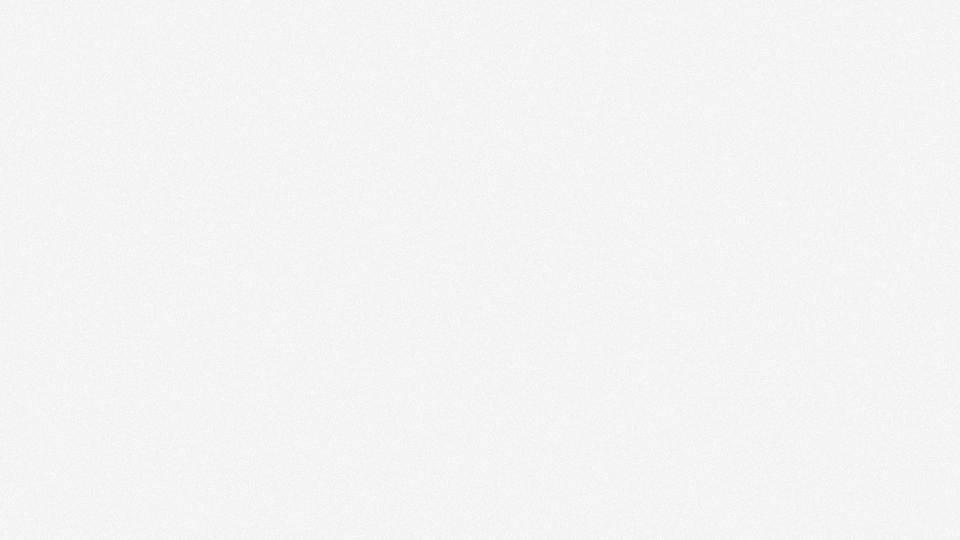 Найти значения выражений.
4 ∙ (-2) + (-7)
= -(8 + 7)
= -15
= -8
+ (-7)
Произведение чётного числа
отрицательных множителей
имеет знак «+».
5 ∙ (-4) + 19
+ 19
= -(20 – 19)
= -20
= -1
-36 : 6 + 9
= -6
+ 9
= +(9 – 6)
= 3
Произведение нечётного числа
отрицательных множителей
имеет знак  « ̶ ».
= -40
= -41 + 1
= -(41 – 1)
-41 – 5 : (-5)
-2 ∙ (-8 + 2 ∙ (-3))
= -2 ∙ (-14)
= -2 ∙ (-8 + (-6))
= 28
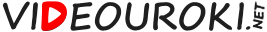 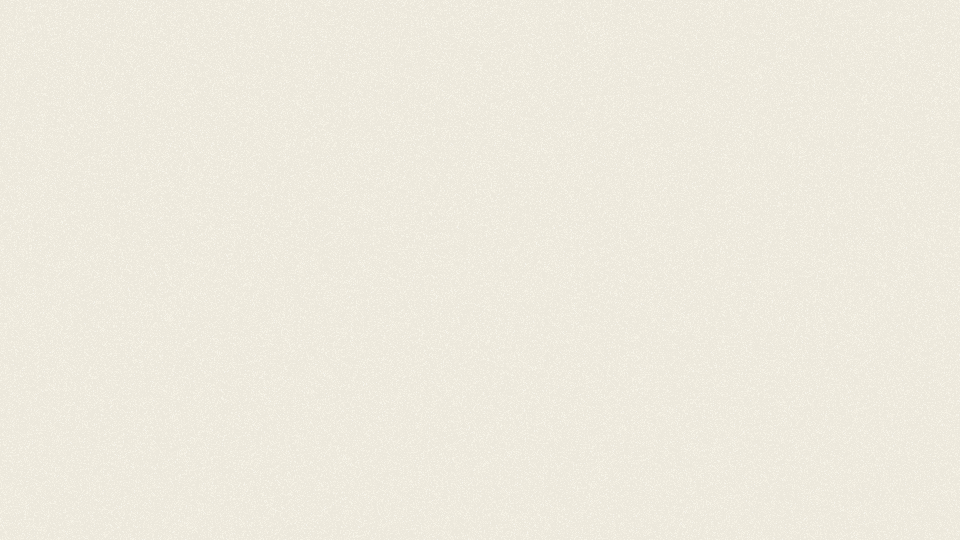 Целые числа
-5
-2
1
2
-7
-6
-4
-3
-1
0
3
4
5
6
7
x
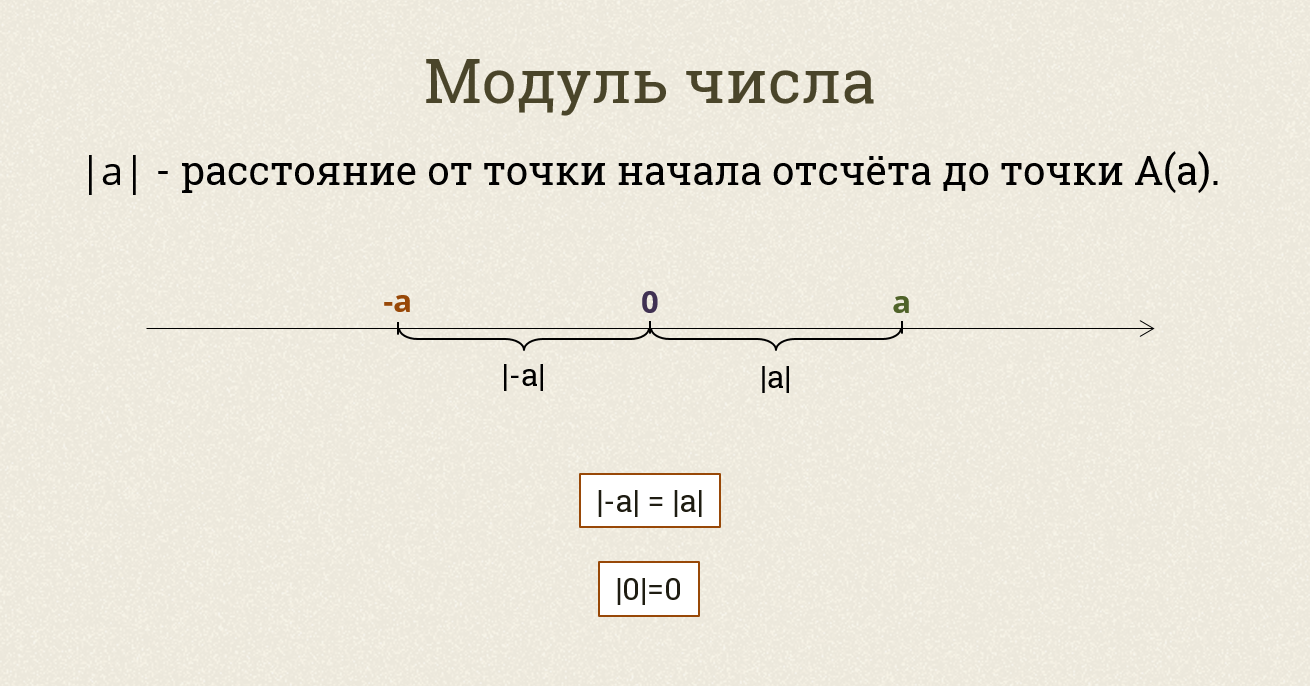 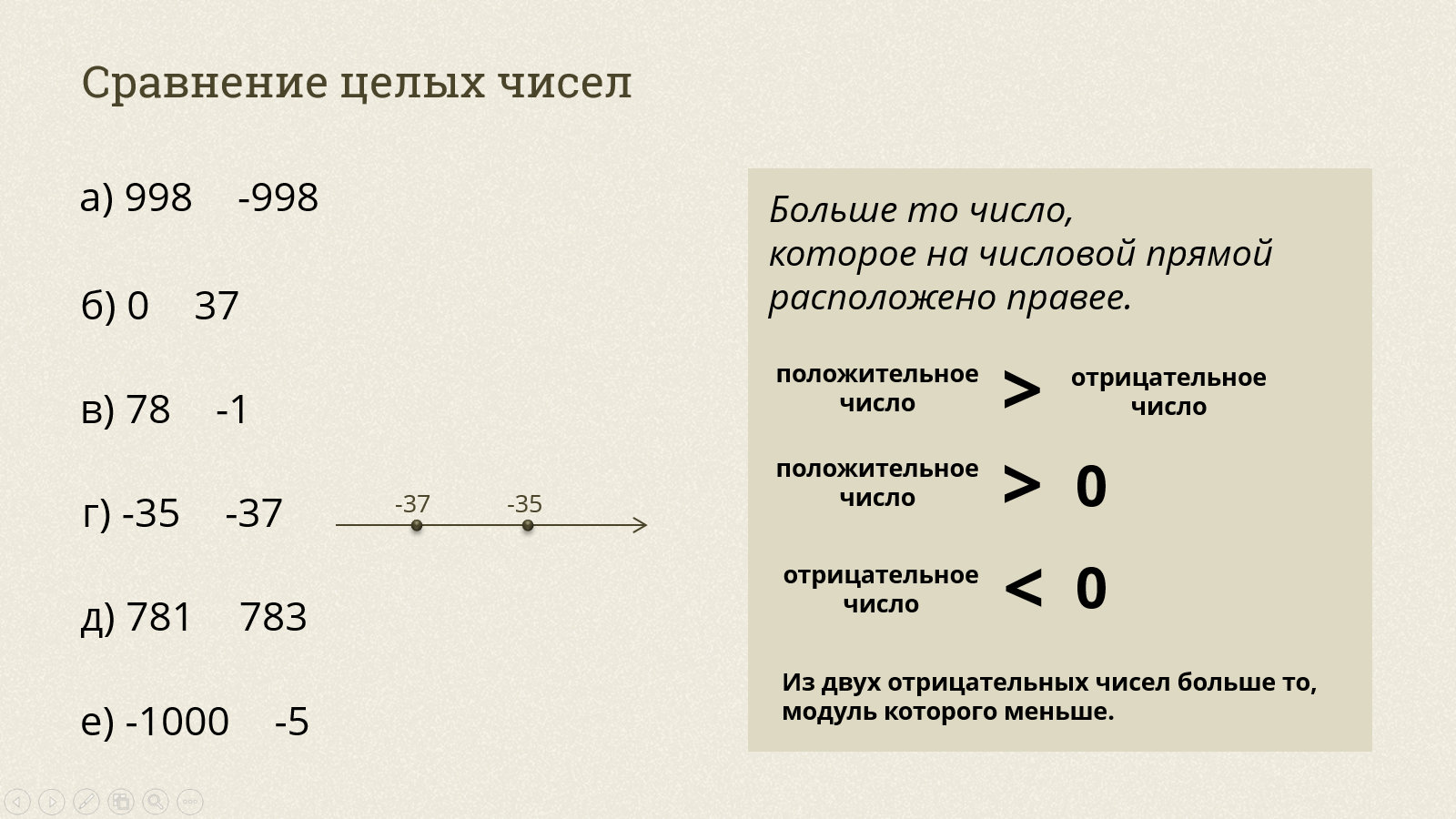 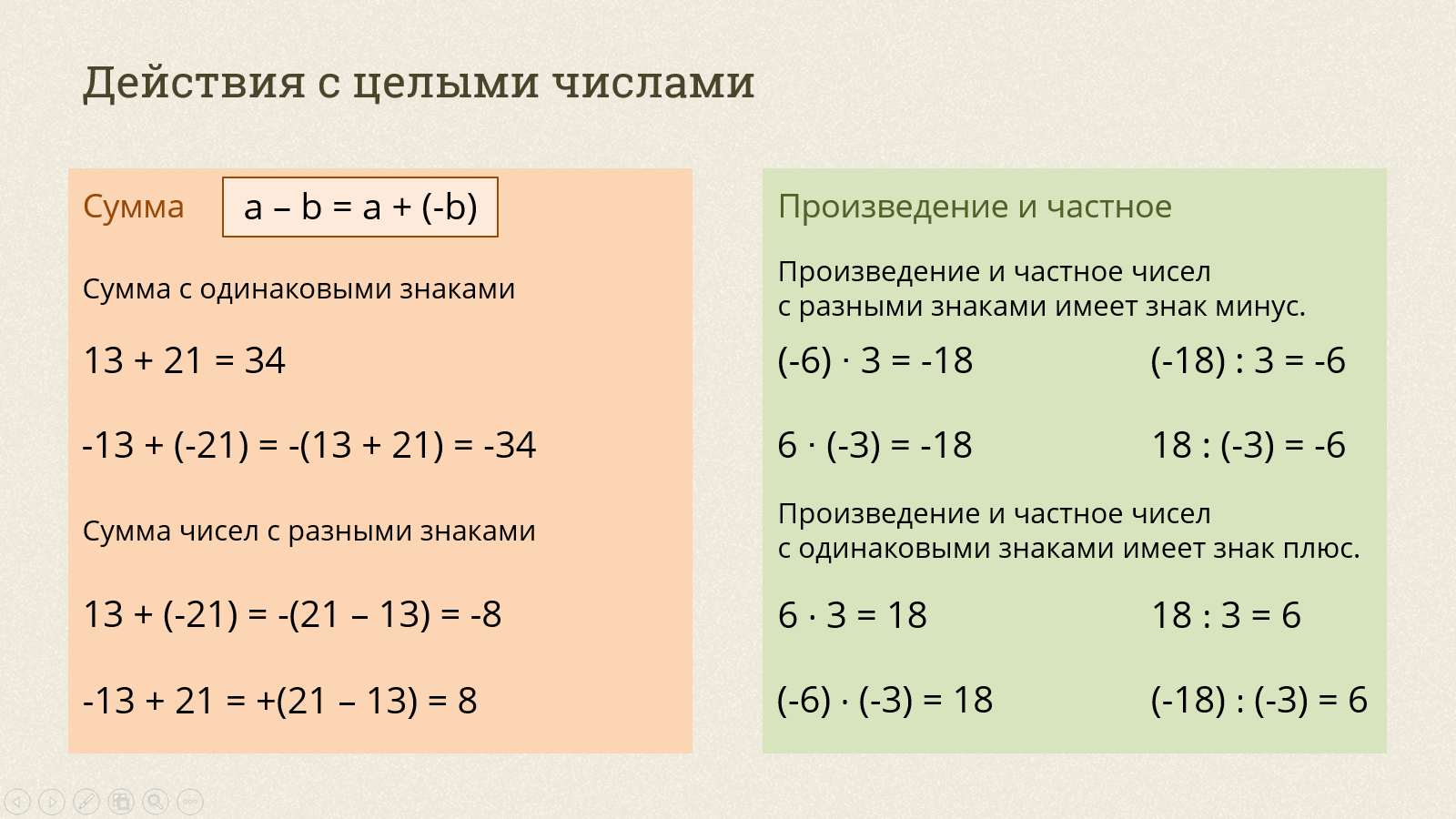 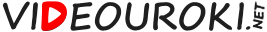